The relationship of personal meanings of gaming experience with the characteristics of self-regulation in adolescents
Authors:
Bogdanovskaya I.M., candidate of psychological sciences
Koroleva N.N., doctor of psychological sciences
Uglova A.B., candidate of psychological sciences
Department of Psychology of professional activity, Herzen University
Financing:
The work was carried out at the expense of a grant from the President of the Russian Federation for state support of young Russian scientists № МК-1883.2022.2
Introduction
Cyberspace is one of the main sources of socialization and development for modern teenagers. 
The interrelation of personal meanings associated with participation in video games with the peculiarities of self-regulation of adolescents reflects the specifics of their socio-cultural experience and can be considered as a diagnostic parameter of further adaptation in society.
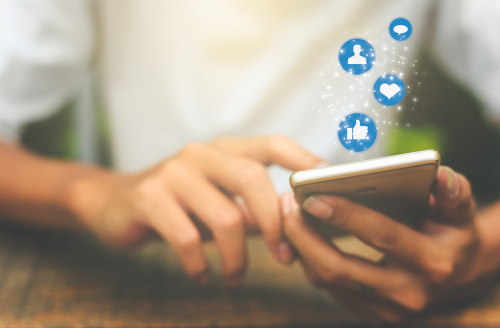 Research Question
1. What are the personal meanings of the gaming experience of teenagers who are fond of popular video game genres?
2. Is there a relationship between the personal meanings of gaming experience and the peculiarities of self-regulation in adolescents?
Materials and Methods
We used survey, psychodiagnostic methods, the method of content analysis, methods of mathematical and statistical data processing.
A set of techniques:
«Value orientations» by M. Rokich;
«The style of self-regulation of behavior» by V.I. Morosanova;
«Chen Internet addiction Scale» - CIAS (adaptation by V.L. Malygin, K.A. Feklisov)
“Adaptability" (MLO-AM) by A.G. Maklakov and S.V. Chermyanin
Author's questionnaire for analyzing gaming preferences in video games 
of different genres
Study sample
The sample consisted of 209 students from St. Petersburg schools (the age range of the sample is from 12 to 18 years, M =16.5; SD= 1.44).
Procedures
In the course of our research, we conducted a psychodiagnostic examination of the personality characteristics and self-regulation features of adolescents. 
We also collected autobiographical memories about the gaming experience of participating in video games of different genres. The most popular genres were highlighted.
Autobiographical memories were processed using a content analysis procedure. Qualitative processing allowed us to describe the structure of personal meanings of gaming experience in different genres and correlate it with the features of self-regulation
Rating of genres of computer games
Step 1. Analysis of personal meanings of gaming experience (Shooter)
Leading personal meanings of the gaming experience of teenagers who prefer games of the Shooter genre:
Emotional response due to the feeling of dynamism of the game plot;
Development of creativity, cognitive functions and needs due to the competitive potential of games;
The recreational potential of games associated with getting new impressions and implementing social interaction (friendship, communication, establishing authority).
Step 1. Analysis of personal meanings of gaming experience (RPG)
Leading personal meanings of the gaming experience of teenagers who prefer RPG genre games:
Emotional response due to the feeling of freedom of choice of game strategy;
Realization of the need to feel in a new role, to feel control in a new situation, new conditions;
Experiencing unusual new experiences that are not available in real life.
Step 1. Analysis of personal meanings of gaming experience (Quest)
Leading personal meanings of the gaming experience of teenagers who prefer Quest genre games:
Emotional response due to the beauty and strangeness of new experiences that the player can explore;
The narrative aspect of the game, immersing the player in a new story.
Step 1. Analysis of personal meanings of gaming experience (strategic games (RTS))
The leading personal meanings of the gaming experience of teenagers who prefer strategy games:
High intellectual load;
Enjoy the complexity and dynamism of the game; 
Pleasure and reaction of emotions from competition and victories;
Realization of the need for power and management, a sense of self-importance.
Step 2. Analysis of the interrelationships of personal meanings of gaming experience with the peculiarities of self-regulation in adolescents.
preference for the Quest genre
value of self-control
programming your actions
value of education
value of honesty
Personal adaptive potential
preference for the Shooter genre
preference for the RPG
preference for strategic games (RTS)
Communicative features
start age of the game
an indicator of Internet-dependent behavior.
adequate self-assessment
value of an active life
High requests
CONCLUSIONS
We have obtained a number of new data revealing the personal meanings of gaming experience in adolescents who prefer games of different genres. 
We have determined the relationship of preferences of these genres with value orientations, self-regulation style, adaptive potential and symptoms of Internet addiction. 
The data obtained can be used in psychological support of modern high school students in order to prevent the risk of problematic use of video games.
Thank you for your attention!E-mail: anna.uglova@list.ru, ibogdanovs@herzen.spb.rukorolevanatalya@mail.ru